Љиљана Комшић
Судија и Председник Привредног суда у Сремској Митровици
 
 
ПИСМЕНИ РАД 
ЗАВРШНИ РАЧУН И ЗАВРШНИ ИЗВЕШТАЈ
СТЕЧАЈНОГ УПРАВНИКА
За Вебинар 15. јуна 2022. године 
У организацији АЛСУ
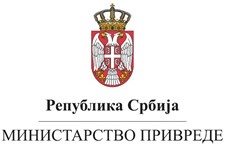 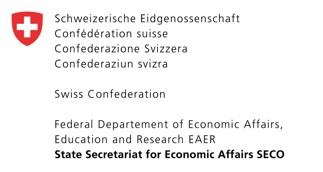 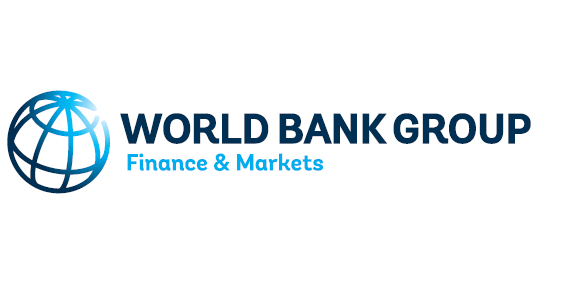 НОРМАТИВНИ ОКВИР:
Закон о стечају
Закон о стечајном поступку
Правилник о утврђивању националних стандарда за управљање стечајном масом
Законом о стечају и Законом о стечајном поступку регулисано је одржавање завршног рочишта и закључења стечајног поступка, које следи након подношења завршног рачуна и завршног извештаја стечајног управника.
Националним стандардима број 7 прописани су садржина и обрасци завршног рачуна и прописано је да стечајни управник уз завршни рачун  доставља и завршни извештај без детаљнијег прописивања садржине завршног извештаја.
ФАЗЕ СТЕЧАЈНОГ ПОСТУПКА
      Стечајни поступак се може спроводити банкротством или реорганизацијом.
      Уколико се стечајни поступак спроводи банкротством, сам поступак има више фаза:
Фаза утврђивања потраживања
Формирање стечајне масе
Уновчавање имовине
Деоба 
Закључење стечајног поступка
ЗАВРШНИ  РАЧУН
      Завршни рачун се израђује на начин како је то прописано Националним       стандардом број 7. Оно што је битно напоменути у вези завршног рачуна је да стечајни судија није стручан да цени финансијско књиговодствене податке у завршном рачуну те да стечајни судија има право да ангажује вештака економско финансијске струке уколико посумња у тачност приказаних података.
ЗАВРШНИ ИЗВЕШТАЈ
      Завршни извештај се сачињава у писменој форми, а који по својој природи треба да садржи комплетан ток стечајног поступка који садржи детаљан опис прилива остварених у току стечаја, податке о испитним рочиштима и износе утврђених потраживања по исплатним редовима, детаљан опис одлива насталих у стечајном поступку и то по основу трошкова стечајног  поступка, по основу обавеза стечајне масе, по основу намирења поверилаца у поступцима деоба, обрачун коначне награде за рад стечајног управника као и износе резервисаних средстава са предвиђеним условима за њихову исплату, као и предлоге који се односе на евентуално нерасподељене делове стечајне масе, евентуално расподеле вишка деобне масе.
ПРЕДМЕТ ЗАВРШНОГ РОЧИШТА

Расправља се о завршном рачуну стечајног управника
Расправља се о коначним захтевима за исплату награде стечајног управника
Расправља се о примедбама на завршни рачун, или на поднете захтеве за исплату накнада и награда
Одлучује се о нерасподељеним деловима стечајне масе
Расправља се о другим питањима која су од значаја за банкротство стечајног дужника
КОНАЧНИ ЗАХТЕВИ ЗА ИСПЛАТУ НАГРАДЕ СТЕЧАЈНОГ     УПРАВНИКА 
О коначним захтевима за исплату награде стечајног управника одлучиваће се након расправе о завршном рачуну.
Одредбом члана 34. став 1 Закона о стечају прописано је да стечајни управник има право на награду за свој рад и накнаду стварних трошкова, ставом 2. истог члана прописано је да коначну висину награде и накнаде трошкова одређује стечајни судија у време закључења стечајног поступка
ОДЛУЧИВАЊЕ О НЕРАСПОДЕЉЕНИМ ДЕЛОВИМА СТЕЧАЈНЕ МАСЕ
Чланом 101. Закона о стечају дефинисан је појам стечајне масе тако да је стечајна маса целокупна имовина стечајног дужника у земљи и иностранству на дан отварања стечајног поступка као и имовина коју стечајни дужник стекне током поступка.
Након извршене продаје, стечајну масу чини новац добијен продајом као и имовина која није била предмет продаје.
У тим изузетним случајевима преостала имовина може расподелити повериоцима кроз завршну деобу стечајне масе која се спроводи у складу са одредбама закона који регулише главну деобу.
ЗАВРШНА ДЕОБА 
Завршној деоби се приступа након уновчења целокупне стечајне масе односно претежног дела стечајне масе, ако главном деобом није обухваћена целокупна  деобна маса
Завршна деоба се спроводи на начин и под условима спровођења главне деобе.
Што значи да је стечајни управник дужан да сачини нацрт за завршну деобу, са садржином идентичном нацрту за главну деобу, да тај нацрт достави одбору поверилаца који је дужан да све повериоце обавести да се нацрт за завршну деобу налази у писарници суда на увиду или на електронској огласној табли суда
ПРЕНОС СТЕЧАЈНЕ МАСЕ КОЈА НИЈЕ МОГЛА БИТИ УНОВЧЕНА    ТОКОМ ПОСТУПКА
Уколико постоје делови стечајне масе који нису распоређени у моменту закључења стечаја, онда се њена расподела врши решењем о завршној деоби које се доноси на завршном рочишту на ком се и стечајни поступак закључује. 
Посебан случај расподеле делова стечајне масе је завршна деоба преносом имовине стечајног дужника на повериоце. 
Важно је истаћи да се овом начину расподеле приступа изузетно и то уколико после више покушаја уновчавања имовине стечајног дужника на начин предвиђен законом, стечајни управник није успео да уновчи целокупну стечајну масу или њен претежни део
ВИШАК ДЕОБНЕ МАСЕ 
Чланом 147. став 1. Закона о стечају прописано је да у случају да се у поступку деобе, пре завршне деобе или у завршној деоби, могу у пуном износу намирити потраживања стечајних поверилаца, стечајни управник је дужан да преостали вишак деобне масе расподели имаоцима удела или акција у привредном друштву у складу са правилима поступка ликвидације, а у ставу 2. да вишак деобне масе у делу који је сразмеран учешћу друштвеног капитала у укупном капиталу стечајног дужника уплаћује на рачун буџета Републике Србије и распоређује се у складу са законом којим се уређује приватизације
ЗАКЉУЧЕЊЕ СТЕЧАЈНОГ ПОСТУПКА
Чланом 148. Закона о стечају прописано је да стечајни судија доноси решење о закључењу стечајног поступка на завршном рочишту.
Оно што је значајно у складу са важећим законодавством је да стечајни судија може на предлог стечајног управника да донесе решење о закључењу стечајног поступка у случају уновчене целокупне имовине, али уз постојање парница које су у току само ако је донето решење о главној деоби.